القرائن المعنوية
إعداد الطالبة أمل الحارثي
إشراف الدكتور يوسف فجال
.,kiui9nmumu8nho.0,i9m,ioo,0uhgflhyhbh vg;/. Hnbnb  vbbb  9ujukhu7ujnhik9i,i82q			q	ikh
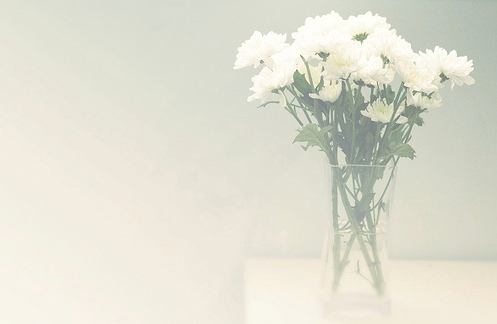 القرائن المعنوية
القرائن المعنوية :هي معاني النحو أو العلاقات السياقية 
القرائن المعنوية: يتوقف تحديد المعنى النحوي اذن على مجموعتين من القرائن التي تؤخذ من عناصر المقال . فوسيلة الوصول الى المعنى النحوي - دون احتساب المقام -هي التعرف الى القرائن المتاحة في التركيب المدروس سواء وما كان معنويا ومكان لفظيا ولابد من الاشارة الى أن ما يتحصل للدارس من معنى نحوي ما هو الا نتيجة لتضافر القرائن جميعا. ولا يعني هذا أن جميع القرائن التي سنذكرها لاحقا ينبغي أن ترد في كل تركيب اسنادي، انما يرد منها ما يتوقف عليه المعنى ويستغنى عما لا فائدة منه.
عمل الطالبه/ أمل الحارثي
ة
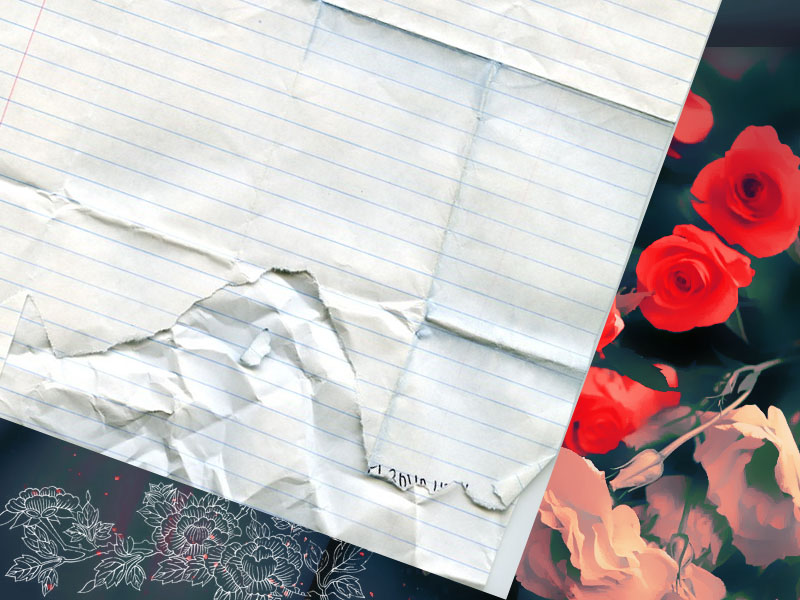 1- الاسناد:
هو العلاقه الرابطة بين طرفي الاسناد ،كالعلاقة بين المبتدا والخبر ،والفعل والفاعل .وتغدو هذه العلاقات عند فهمها قرنيه معنوية على ان هذا مبتدأ وذلك خبر ،وان هذا فاعل وذاك مفعول ..وبذلك يكون الاسناد عندنا من قبيل القرائن السياقية المعنوية ،على حين ان في اللغات الاوربية نوع من القرائن اللفظيه (الافعال المساعدة)
ويلاحظ في هذا
الصدد أن الافعال المساعدة تحمل معنى الاسناد والزمن .
ولذلك لاتخلو الجمل الواردة في هذه اللغات من الزمن نصا .ومن أمثلة هذه القرينة عندنا أن النحاة فرقوا بين نوعين من الافعال النتعدية الى مفعولين .اذا جعلوا طائفة منها تتعدى الى مفعولين أصلهما مبتدأوخبر ،وطائفة اخرى تتعدى الى مفعولين ليس أصلهما مبتدأ وخبرا .وماذاك لا احتساب معنى الاسناد الاصلي مع تغير التركيب .مثال ذلك قولنا (ظننت الجو صحوا)
.فالمفعولان هنا كانا جملة اسمية ،ولذلك بقيت بقية من معنى الاسناد فيهما .وهما لذلك قابلان للرجوع الى الحالة الاولى من التركيب أي العودة الى نمط الجملة الاسمية ،نحو قولنا :(الجو صحو ).أما قولنا :(منحت المتفوق جائزة)،فلا نلمح فيه علاقة اسناد بين المفعولين ،لانهما ماكانا أصلا جملة اسمية ,ولايصح أن يكون كذلك .
فلا يقال :(المتفوق جائزة)،اذ لايجوز اسناد (جائزة) الى المتفوق ).
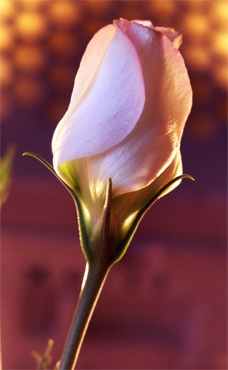 2-التخصيص :
هو قرينة معنوية تضم مجموعة من المعاني التي تقيد الاسناد بجهة خاصة وأمثلة هذا القرينة متعددة منها التعدية والغائبة والظرفية والاخراج 
.وفي التعدية يلاحظ ان المفعول به قيد بالاسناد حال دون فهم الاسناد على اطلاقه،نحو قولنا :(ضرب زيد عمرا .فأيقاع الضرب على عمرو تخصيص لعلاقه الاسناد .
ذهب المريض الى المستشفى – تخصيص جهة الذهاب.
3-النسبه:هي قرنية معنويه تجعل علاقة الاسناد نسبيه .و النسبه غير التخصيص ،لان التخصيص كما رائينا تقييد ،على حين ان النسبه الحاق. ويدخل في النسبه معنى الاضافة ومعاني حروف الجر التي تضيف معاني الافعال
الى الاسماء وتنسبها اليها.
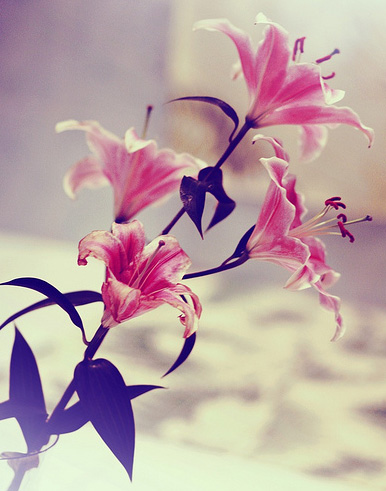 4- التبعية :هي قرنية معنوية عامة تضم فروعا هي النعت والعطف والتوكيد والابدال
. و تتظافر مع هذه الفروع الداله على التبعية قرائن لفظيه كالرتبة ،فالرتبة التابع هي التأخر دوما عن المتبوع والمطابقة بين التابع والمتبوع ولاسيما با لاعراب ، والاداة وهي قرنية تخص العطف بالحرف اي عطف النسق .
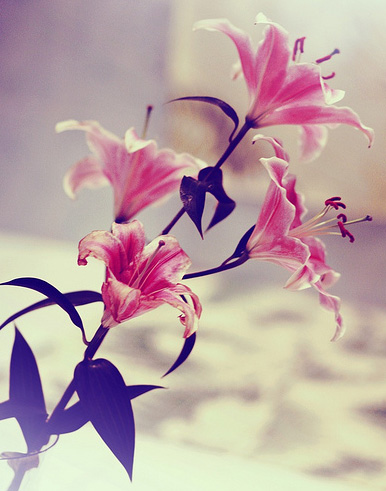 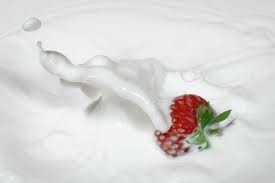 5-المخالفة :هي قرنية معنوية يقصد منها ان جزءا منها من اجزاء التركيب يخالف احكام الاسناد الجاري ويبدو هاذا جليا في باب الاختصاص ،.فالعرب هنا جزاء يخالف مقتضى الاسناد الذي يتطلب خبرا ،و لذلك لا يمكن أن تعرب كلمة العرب خبرا لان المراد يخالف ما ذكر وهو أخص وأعني .على حين أن المتكلم اذا قال :(نحو العرب لا تقبل الضيم )لا يعني شيئا مما سبق من التخصيص ،انما يريد مجر الاخبار ،فيجري الاسناد مطلقا دون تقييد أو مخالفة